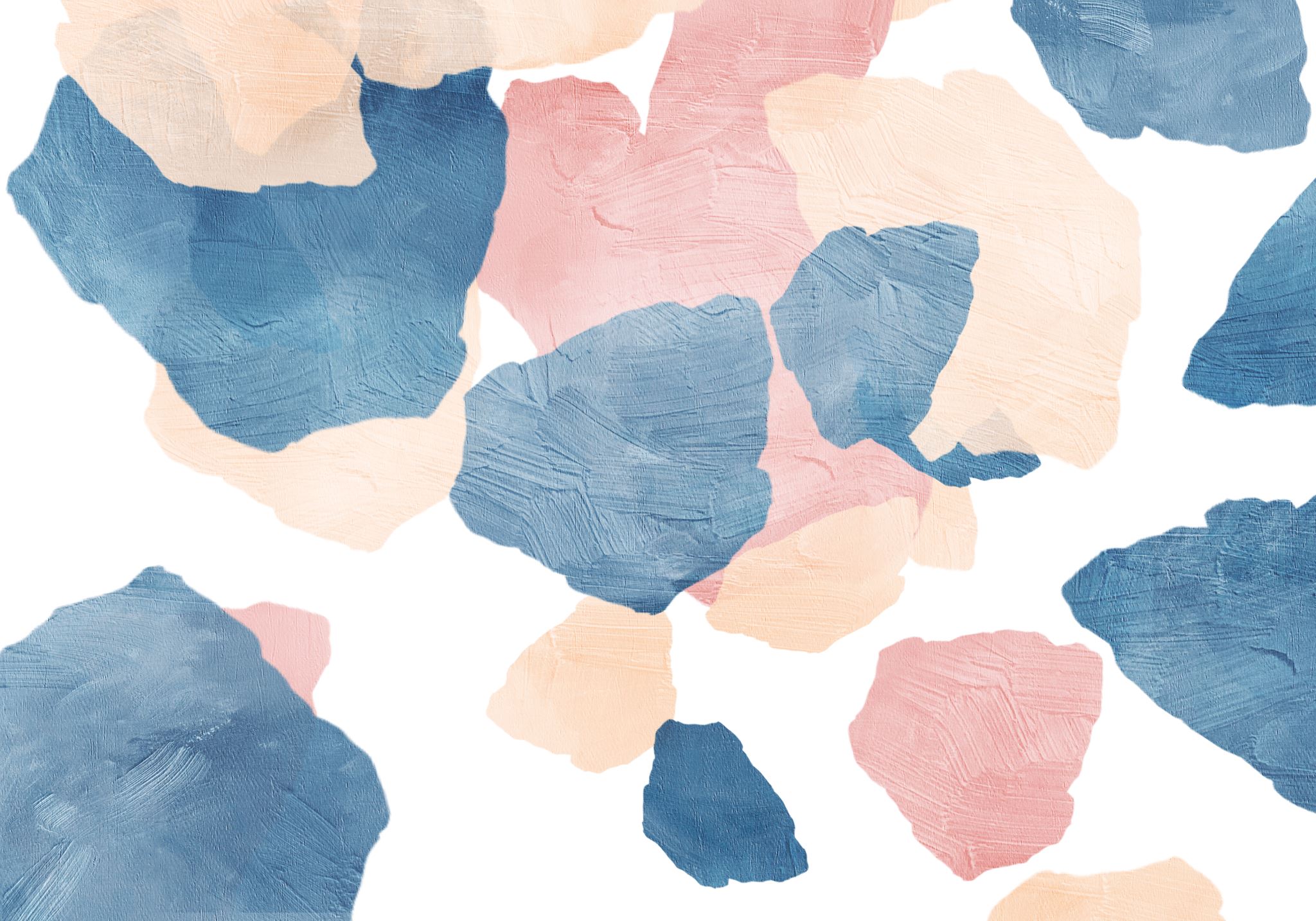 Webová aplikácia na tvorbu testov pre žiakov so špeciálnymi výchovno-vzdelávacími potrebami
Školiteľ: Mgr. Lucia Budinská, PhD.
Autor: Michaela mattová
ŠVVP
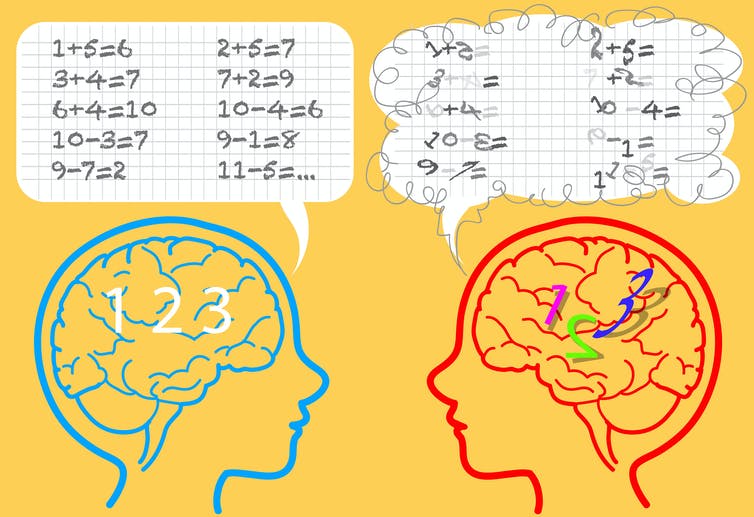 Dyslexia
Problém s čítaním textu
Dyskalkúlia
Ťažkosti pri aritmetike
Dysgrafia
Problémy s tvorbou písaného textu
Dysortografia
Problém s vyslovovaním písaného textu
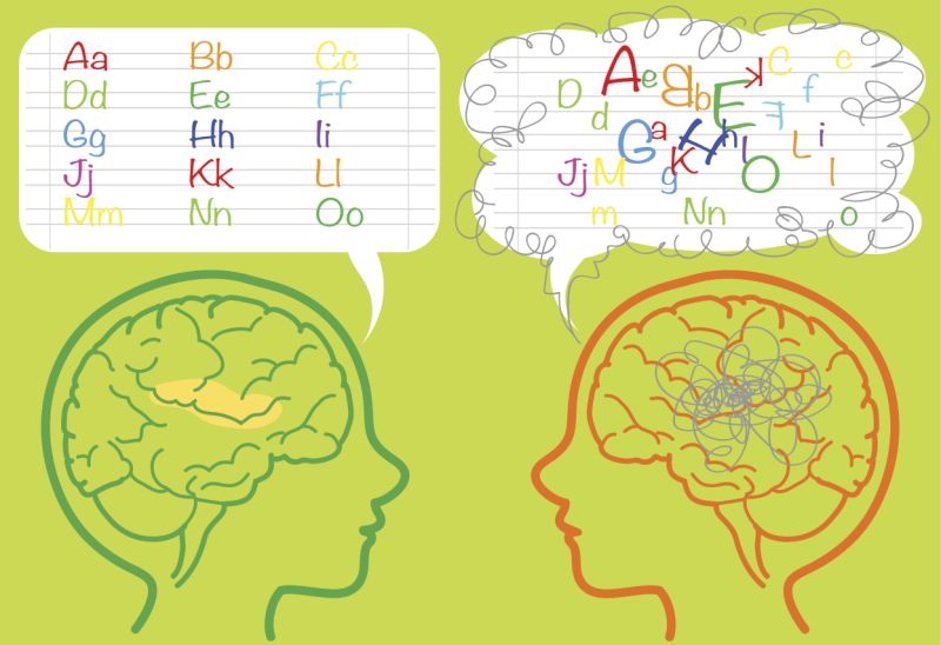 Cieľ práce
preskúmať existujúce prostredia na tvorbu testov a prostredia používajúce sa pri edukácii pre žiakov so ŠVVP
vytvoriť prostredie s možnosťami, ako vytvoriť individualizovaný test pre žiakov so ŠVVP
aplikáciu otestovať s učiteľmi a žiakmi na 2. stupni ZŠ
Problematika
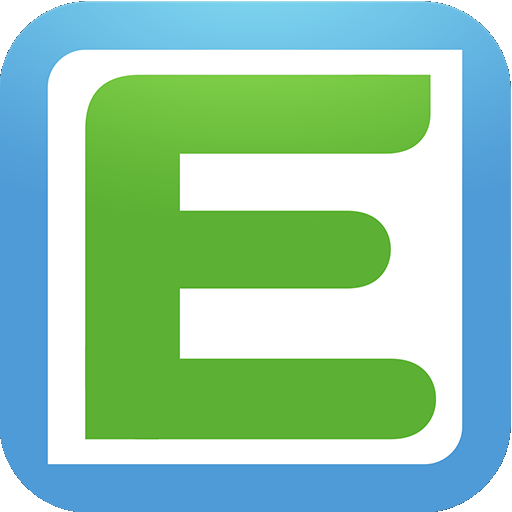 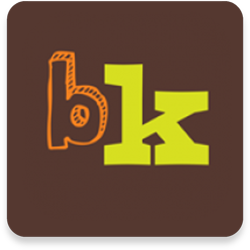 chýba individualizovanie pre účely žiakov so ŠVVP 
chýbajú možnosti väčšieho nastavovania otázok a odpovedí alebo definovaných pomocných prvkov v daných otázkach
žiadne upozornenie učiteľa pri problematických otázkach
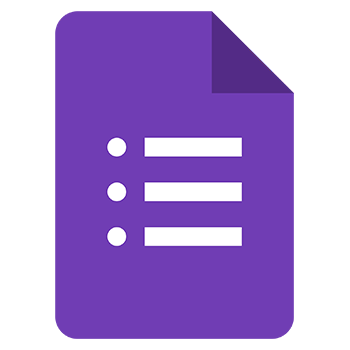 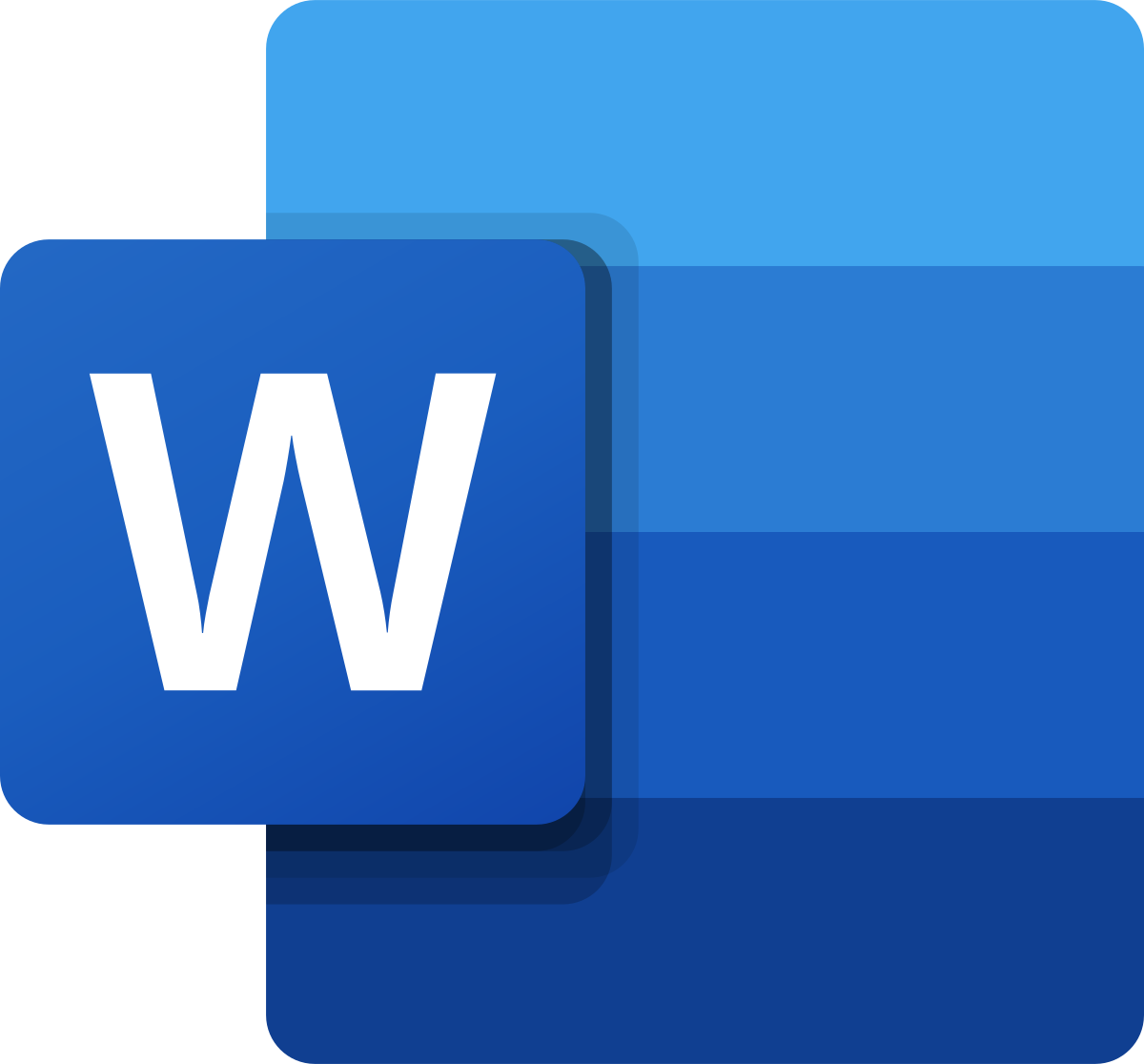 Použité technológie
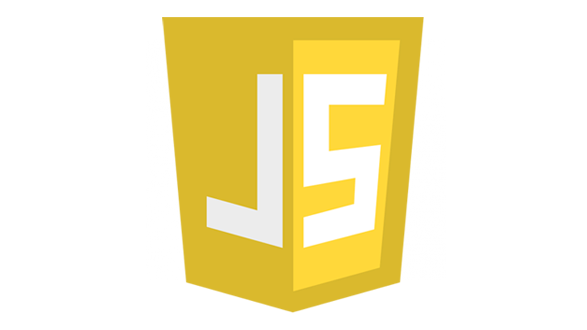 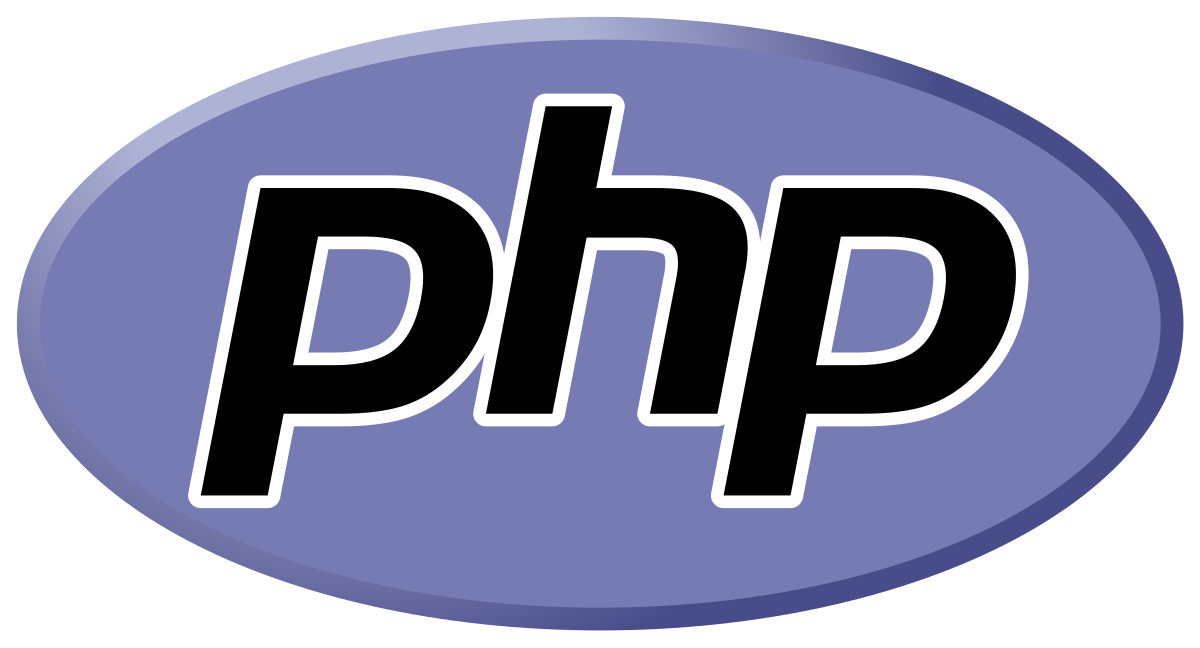 PHP, JavaScript
HTML, CSS
MySQL

BootStrap
CanvasJS
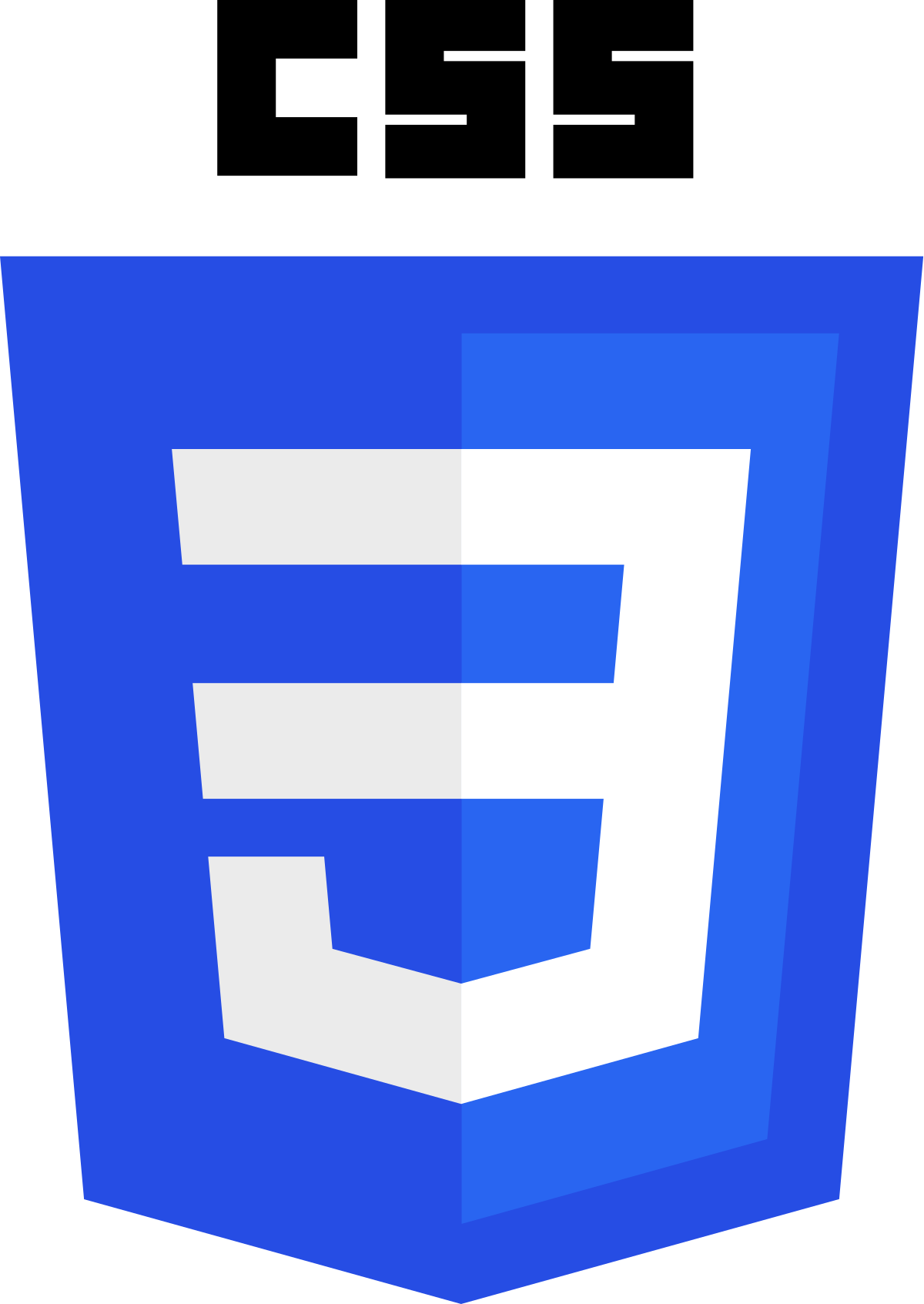 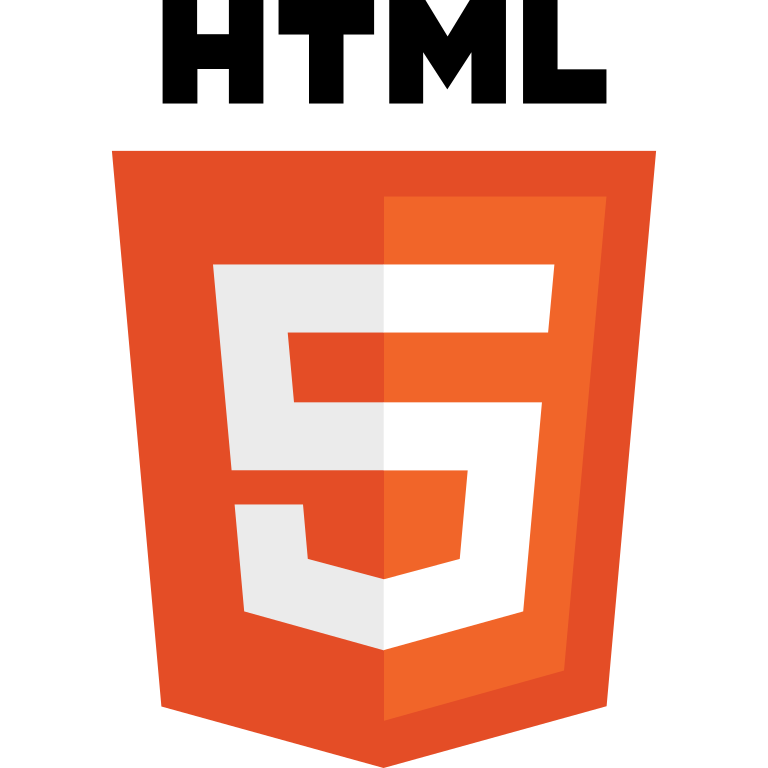 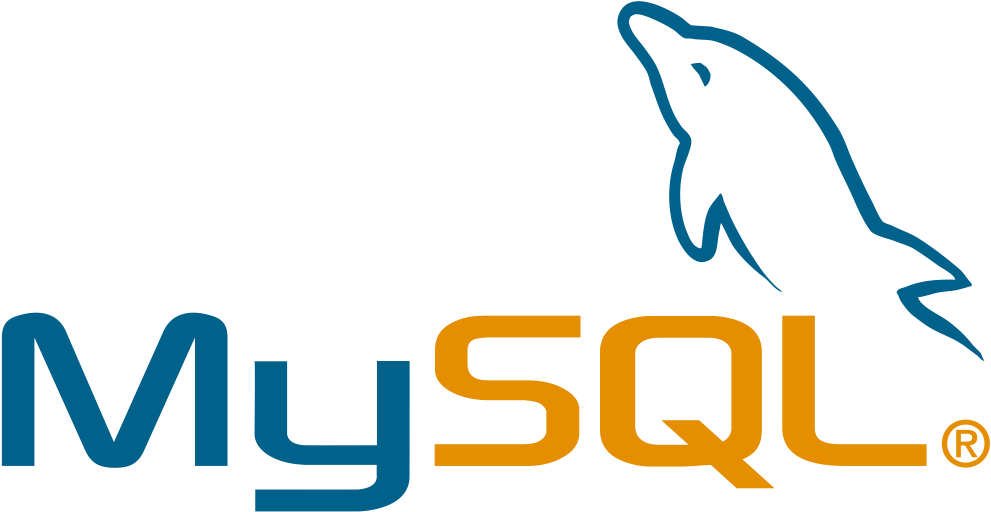 Implementácia
Učiteľ: 
Hromadne registrovať žiakov
Hromadne priradzovať žiakov
Zobraziť všetkých priradených žiakov spolu s potrebami
Vytvárať/upraviť/zmazať/priradiť/ ohodnotiť  testy
Žiak:
Prihlásiť/ registrovať sa
Vyplniť individualizovaný test
Zobraziť výsledok testu
Implementácia
Vytvorený test obsahuje individualizované možnosti zobrazenia otázok
Rozdelenie viet do samostatných riadkov
Použitie číselnej osi
Použitie matematických blokov
Zmena veľkosti písma
Formátovanie písma, jeho farba a dekorácie ako italic a bold
Pridanie videí
Pridanie obrázkov
Upozornenie učiteľa pri problematických úlohách
Pri otázkach s číslami 
Pri otázkach s príliš dlhým textom
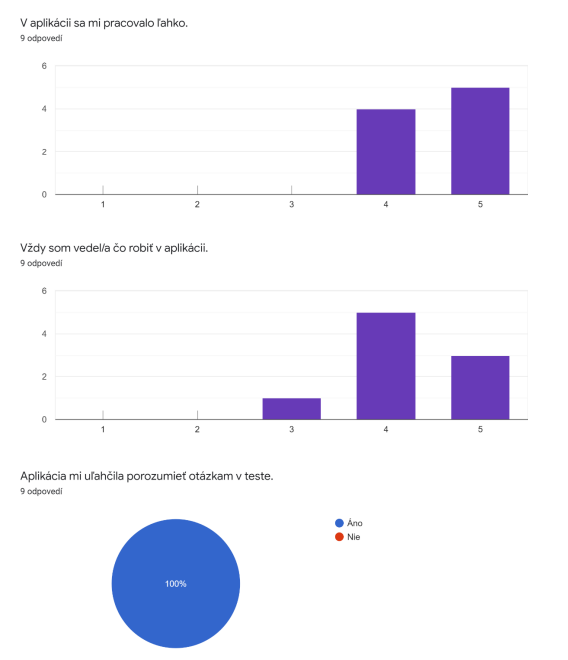 1- vôbec nie
5- určite áno
Testovanie
Aplikáciu sme testovali s 9 žiakmi a 7 učiteľmi
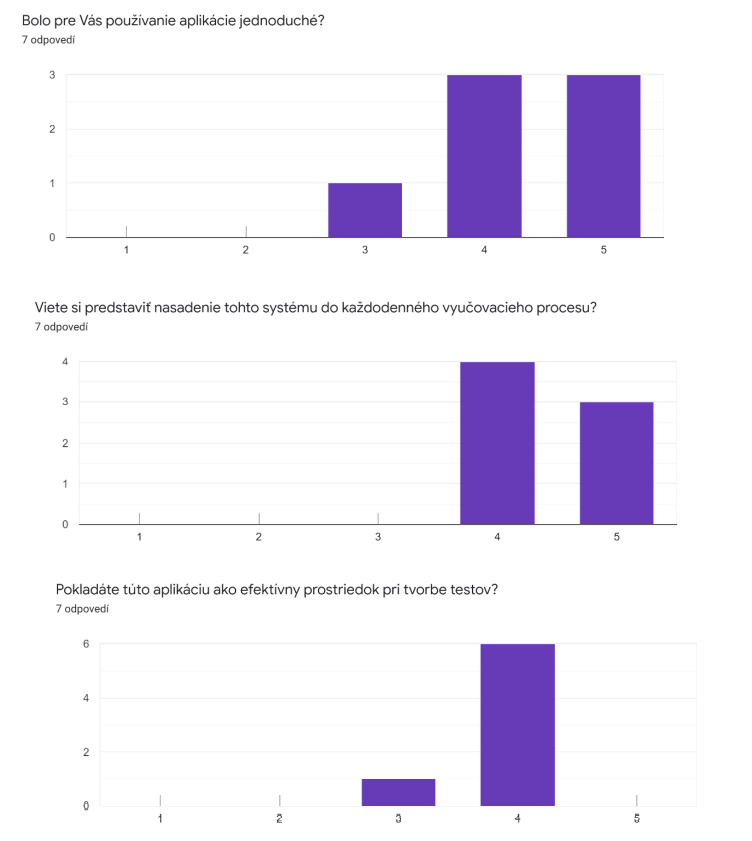 1- vôbec nie
5- určite áno
Testovanie
Aplikáciu sme testovali s 9 žiakmi a 7 učiteľmi
Ďakujem za pozornosť!